Quiz: DNA Structure
HONORS BIOLOGY: UNIT 4

GRADING RUBRIC
TOTAL POINTS = 25
1. (5 points) What were the scientific contributions of Griffith, Avery, and Hershey & Chase towards the discovery of DNA’s importance?
They pinpointed DNA as the genetic material (“transforming principle”) in cells.
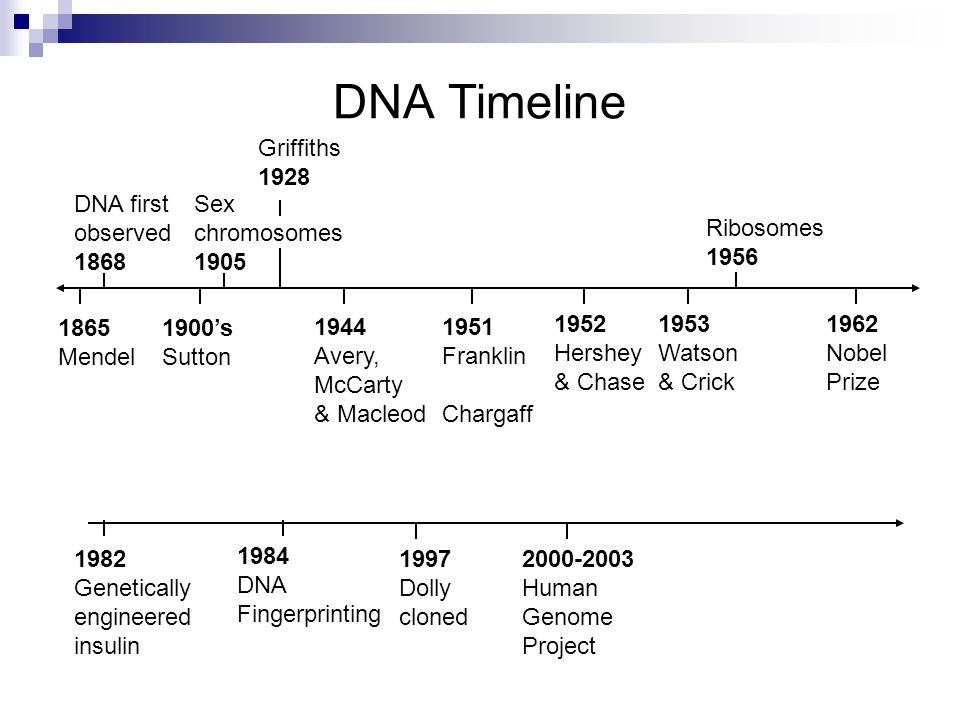 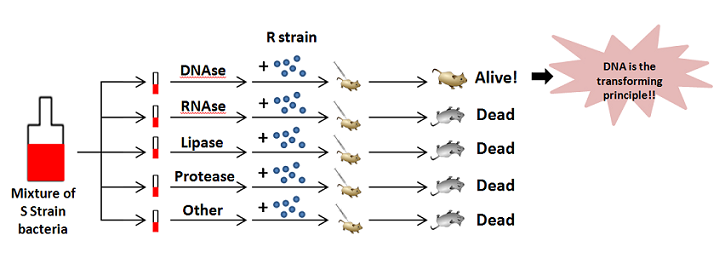 5 points
2. (5 points) What important discovery did Erwin Chargaff make that helped Watson and Crick determine the physical structure (shape) of the DNA molecule?
He discovered the amounts of each nitrogen bases A = T and C = G.  Also known as Chargaff’s rule.  It means that A is bonded to T and C is bonded to G.  (Base pairing rules)
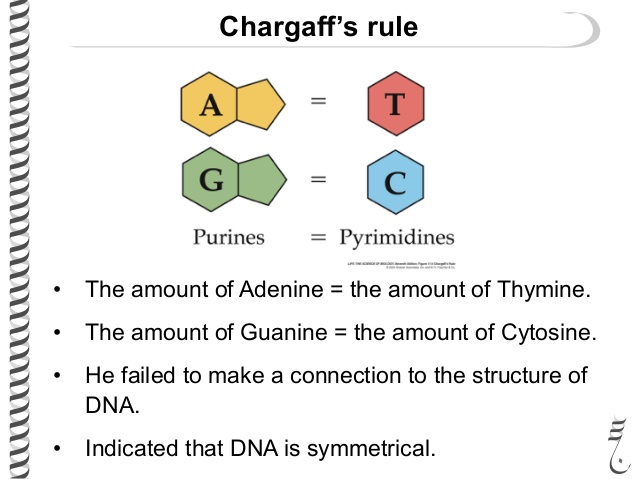 5 points
3. (5 points) What important discovery did Rosalind Franklin and Maurice Wilkins make that helped Watson and Crick determine the physical structure (shape) of the DNA molecule?
 They created images using x-ray crystallography of DNA and these convinced Watson and Crick that the DNA molecule had a helical shape
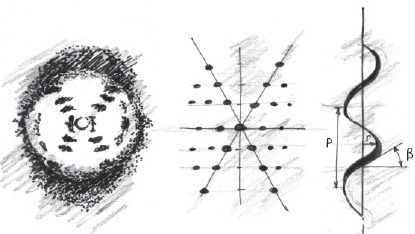 5 points
4. (10 points) Draw and label the general structure of the DNA molecule and identify (label) the following: nucleotides, nitrogen bases, deoxyribose, phosphate group, hydrogen bonds between nucleotides, covalent bonds between nucleotides, and complimentary bases (A,T,C,G).
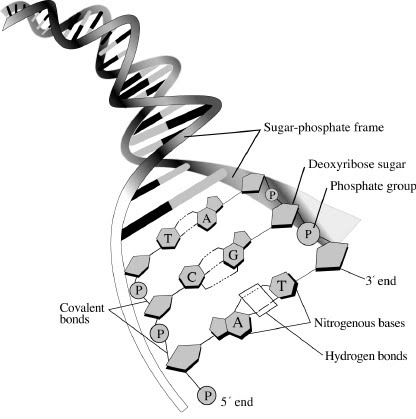 Complimentary bases
10 points
TOTAL POINTS = 25